Save-and-restore in CS Studio/Phoebus
Georg Weiss 
Software Engineer
European Spallation Source ERIC
2019-09-27
Save-and-restore in CS Studio/Phoebus
Terminology: 
CS Studio/Eclipse is the “classic” CS Studio built on the Eclipse platform.
CS Studio/Phoebus is next iteration eliminating the dependency to Eclipse.
Save-and-restore port implements back-end service for persistence, and a UI face-lift.
Back-end service implemented as a Spring Boot application exposing REST endpoints to manage data (HTTP, JSON).
Data persisted in database, verified against Postgresql and Mysql. Alternative database engines or storage solutions can easily be added.
2
Save-and-restore in CS Studio/Phoebus
UI changes
CS Studio/Phoebus
CS Studio/Eclipse
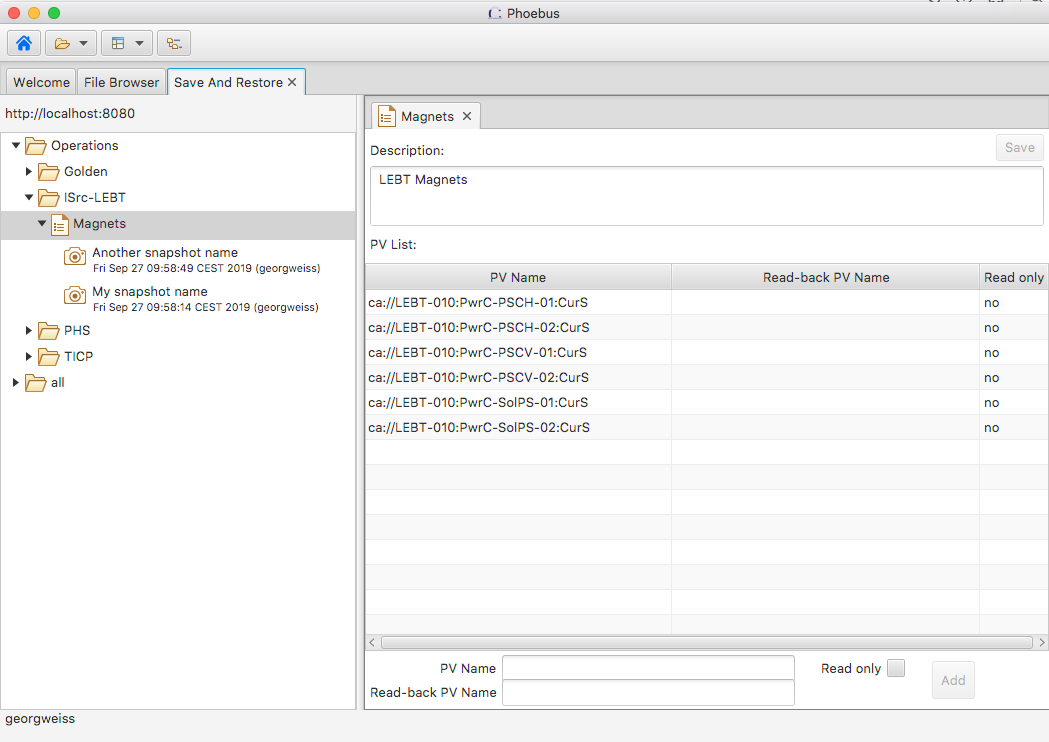 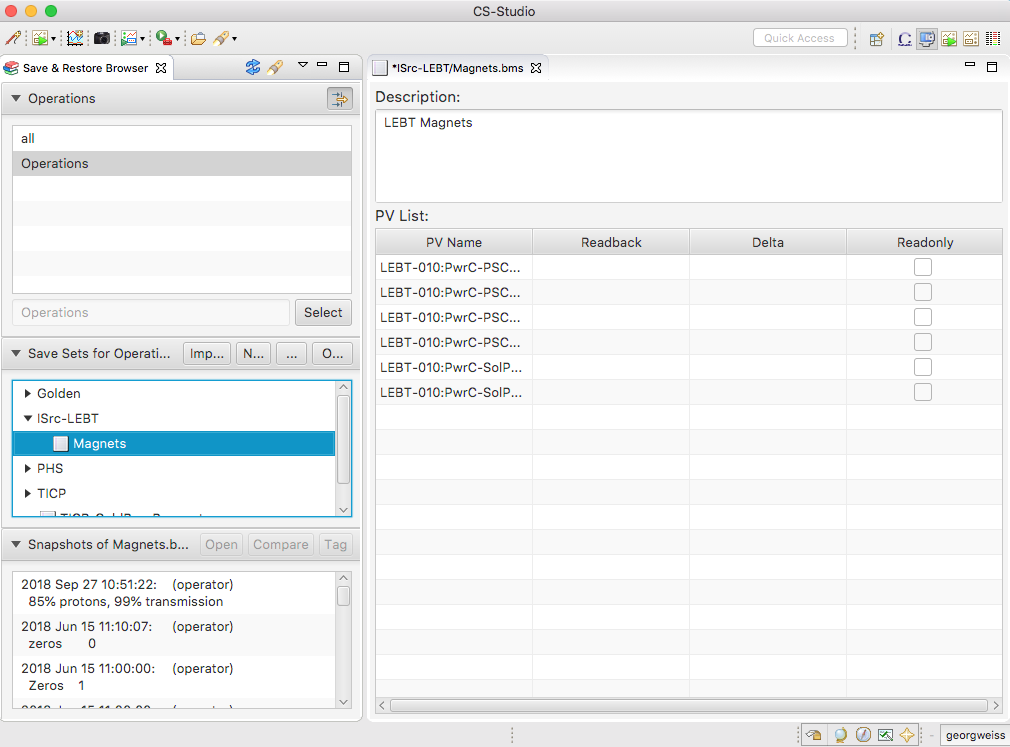 3
Save-and-restore in CS Studio/Phoebus
Missing features
Copy-paste of folders, save sets and snapshots, including drag-n-drop.
Search for save sets or snapshots.
Save set editor, e.g. import of PV lists.
Integration with Channel Finder.
Tune and edit setpoints.
Access control.
Synchronuous restore.
4